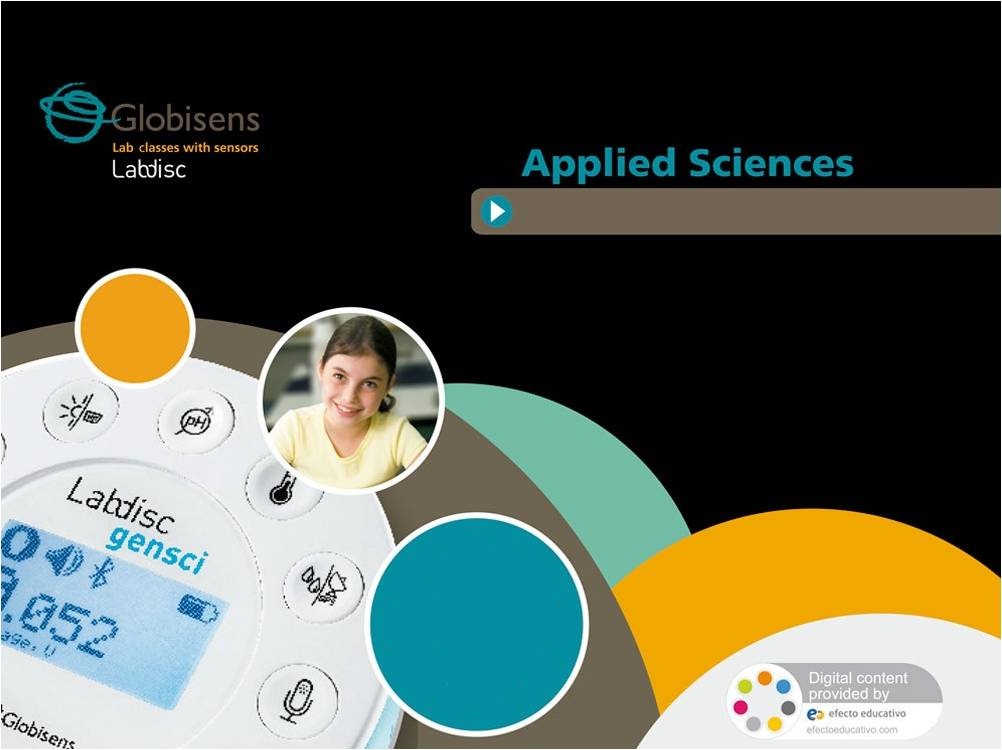 Есть ли обмен веществ у семян?
Измерение производства углекислого газа в семенах до и во время прорастания.
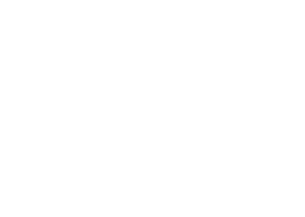 Есть ли обмен веществ у семян?
Измерение выработки углекислого газа в семенах до и во время прорастания
Цель
Цель данного исследования - сравнение учащимися количества углекислого газа, вырабатываемого до и во время прорастания семян, путем формулирования гипотезы и ее последующей проверки с помощью датчика углекислого газа Labdisc.
Есть ли обмен веществ у семян?
Измерение выработки углекислого газа в семенах до и во время прорастания
Введение и теория
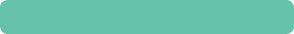 Введение
Задавались ли вы когда-либо вопросом, какие процессы являются общими для животных и растений? Известно, что растения, животные и другие существа являются живыми организмами, поскольку обладают определенными общими функциями, включая метаболизм (обмен веществ), который необходим для производства энергии. Однако, как и у человека и других животных, обмен веществ в растениях не является постоянным. Этот процесс активизируется и изменяется по мере развития растения.
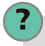 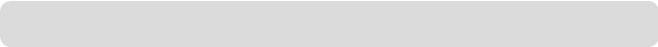 Какие процессы обмена веществ происходят в растениях и животных?
Есть ли обмен веществ у семян?
Измерение выработки углекислого газа в семенах до и во время прорастания
Введение и теория
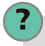 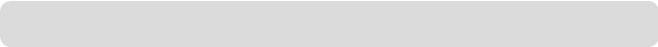 Какие процессы обмена веществ выполняют растения для выработки энергии?
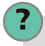 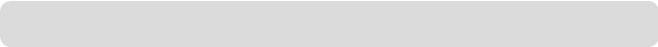 Как эти процессы изменяются, когда растение вырастает из семени?
Есть ли обмен веществ у семян?
Измерение выработки углекислого газа в семенах до и во время прорастания
Введение и теория
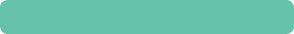 Теория
Существует несколько процессов, связанных с метаболизмом растений, многие из которых изменчивы и усиливаются или ослабляются в зависимости от стадии развития, на которой находится данный организм.
Примером процесса обмена веществ у растений может служить фотосинтез, при котором из углекислого газа, воды и энергии света вырабатываются углеводы, в соответствии со следующим химическим уравнением:


6CO2 + 6H2O                   6O2 + C6H12O6 

Из уравнения видно, что при фотосинтезе из шести молекул двуокиси углерода (CO2) и шести молекул воды (H2O) образуются шесть молекул кислорода (O2) и одна молекула углеводов (C6H12O6). Молекулы кислорода выпускаются в атмосферу, а углеводная молекула используется для получения энергии или откладывается в запас.
Углекислый 
газ
Есть ли обмен веществ у семян?
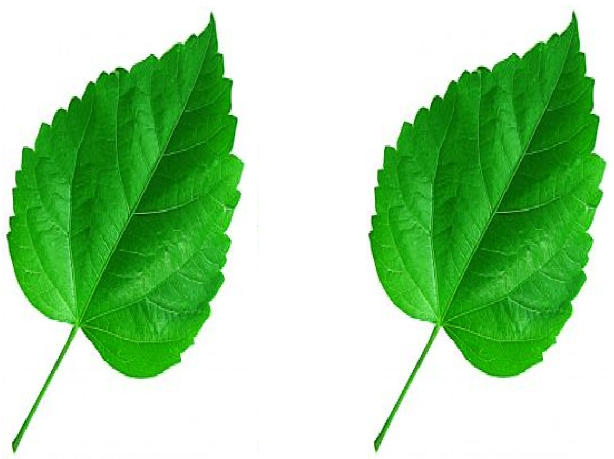 Измерение выработки углекислого газа в семенах до и во время прорастания
Введение и теория
Еще один процесс, происходящий в растениях на протяжении всей их жизни - это клеточное дыхание, которое происходит в митохондриях клеток растений для вырабатывания энергии.
В процессе клеточного дыхания, организмы используют органические соединения для производства молекул АТФ, обладающих высокой энергией и преобразующихся, когда растению нужно использовать хранящуюся в них энергию.
Световая
энергия
Кислород
Фотосинтез
Клеточное дыхание
Есть ли обмен веществ у семян?
Измерение выработки углекислого газа в семенах до и во время прорастания
Введение и теория
Общее химическое уравнение клеточного дыхания:

C6H12O6 + 6O2                   6H2O + 6CO2 + 38ATP

Согласно этому уравнению, в процессе клеточного дыхания организмы используют одну молекулу углеводов (C6H12O6) (которая, в случае растений, могла быть получена в процессе фотосинтеза) и шесть молекул кислорода (6O2) для выработки шести молекул воды (6H2O), 38 молекул аденозинтрифосфата (38ATP) и шести молекул двуокиси углерода (6CO2). Углекислый газ, который вырабатывается в процессе клеточного дыхания, выпускается растениями в атмосферу.
Есть ли обмен веществ у семян?
Измерение выработки углекислого газа в семенах до и во время прорастания
Введение и теория
Теперь учащихся приглашают выдвинуть гипотезу, которая должна быть проверена экспериментально.
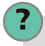 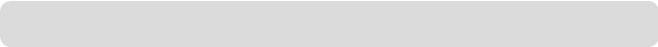 Если сравнить количество CO2, выработанное или поглощенное семенем на стадии спячки и прорастания, какие различия или сходства можно ожидать?
Есть ли обмен веществ у семян?
Измерение выработки углекислого газа в семенах до и во время прорастания
Описание работы
Учащиеся измерят концентрацию CO2 в сосуде с семенами в состоянии спячки, а затем - в состоянии прорастания, используя датчик двуокиси углерода Labdisc.
Есть ли обмен веществ у семян?
Измерение выработки углекислого газа в семенах до и во время прорастания
Ресурсы и материалы
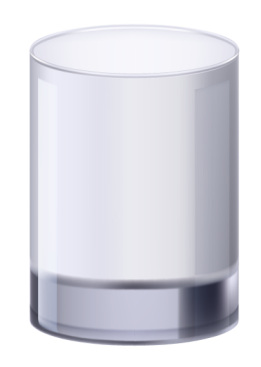 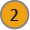 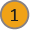 Пластмассовый сосуд с крышкой
Кабель USB
Датчик двуокиси углерода
30 проросших семян фасоли
30 не проросших семян фасоли
Липкая лента
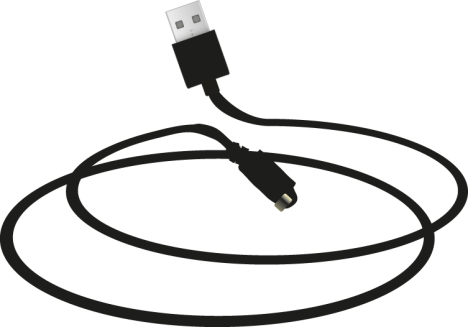 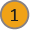 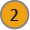 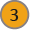 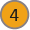 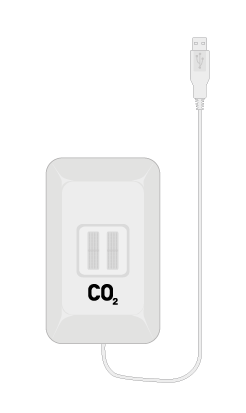 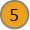 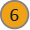 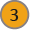 Есть ли обмен веществ у семян?
Измерение выработки углекислого газа в семенах до и во время прорастания
Использование Labdisc
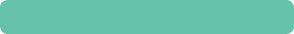 Использование датчика
Для выполнения измерений с помощью датчика двуокиси углерода, выполните следующие действия:
Откройте программу GlobiLab, подключите Labdisc и включите его.

Подключите датчик двуокиси углерода к универсальному выходу Labdisc.

Если щуп CO₂ используется  впервые, подключите Labdisc к блоку питания и дайте щупу прогреться в течение 24 часов, чтобы достичь оптимальной точности.
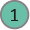 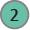 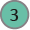 Есть ли обмен веществ у семян?
Измерение выработки углекислого газа в семенах до и во время прорастания
Использование Labdisc
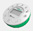 Нажмите            , чтобы установить Labdisc. Настройте датчик на измерение двуокиси углерода с частотой один замер в минуту, при общем количестве замеров - 100.
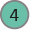 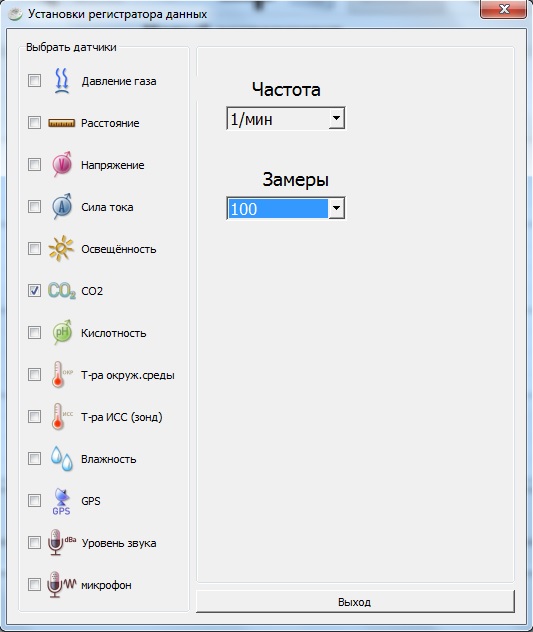 Есть ли обмен веществ у семян?
Измерение выработки углекислого газа в семенах до и во время прорастания
Использование Labdisc
После завершения установки датчика, приступайте к измерениям, нажав кнопку старта                    . После завершения измерений, остановите прибор, нажав  

кнопку           .
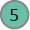 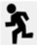 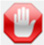 Есть ли обмен веществ у семян?
Измерение выработки углекислого газа в семенах до и во время прорастания
Эксперимент
Закрепите датчик двуокиси углерода в сосуде с помощью липкой ленты.

Поместите 30 не проросших семян фасоли в сосуд и закройте его крышкой. Герметизируйте края сосуда с помощью ленты.

Подождите, пока датчик произведет десять замеров двуокиси углерода внутри сосуда, после чего остановите измерения.

Выньте все семена из сосуда и проветрите его. Затем поместите в сосуд 30 проросших семян и снова закройте его с датчиком внутри, загерметизировав липкой лентой.
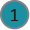 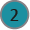 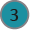 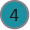 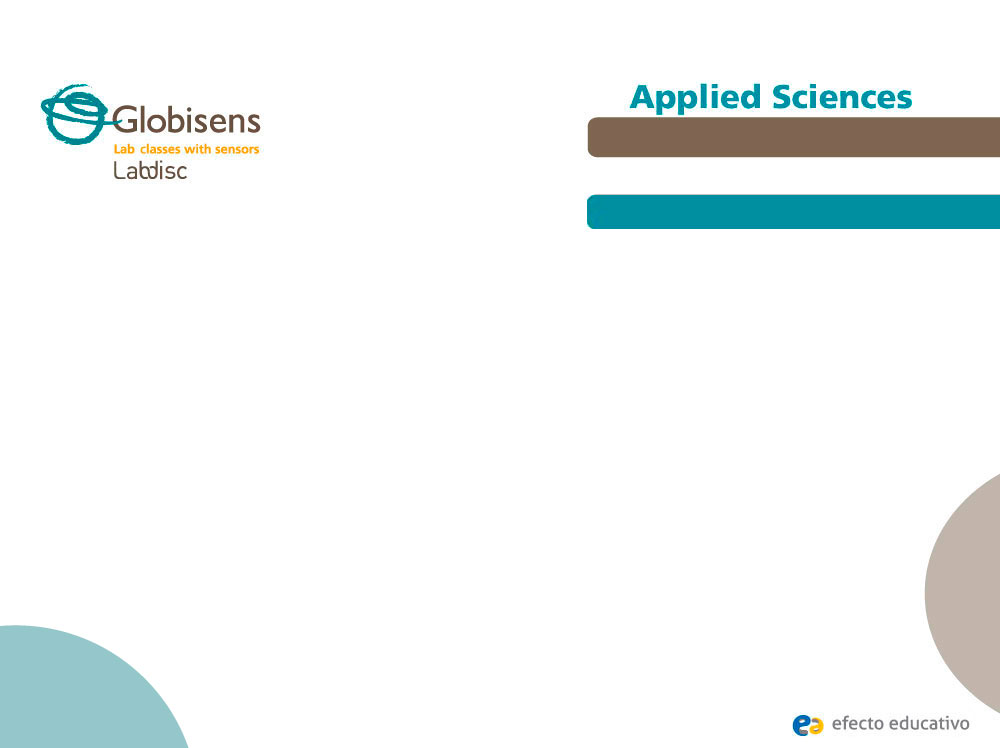 Есть ли обмен веществ у семян?
Эндотермические и экзотермические реакции
Проведение различных измерений для изучения, какие реакции выделяют или потребляют тепло.
Измерение выработки углекислого газа в семенах до и во время прорастания
Эксперимент
Эксперимент
Снова подождите, пока датчик произведет 10 замеров двуокиси углерода внутри сосуда, затем остановите измерения.
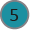 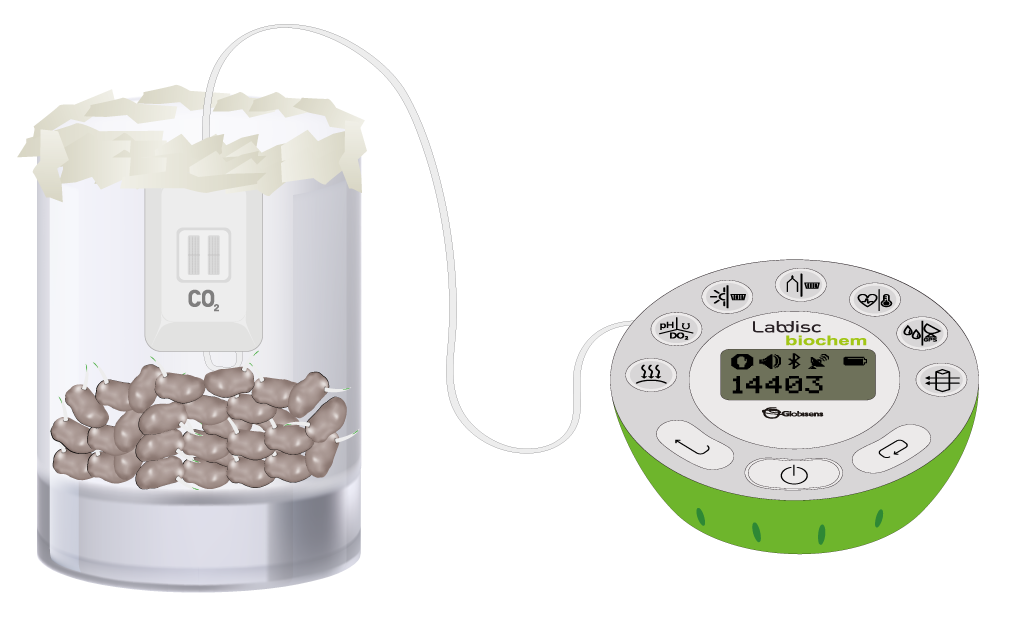 Есть ли обмен веществ у семян?
Измерение выработки углекислого газа в семенах до и во время прорастания
Результаты и анализ
Если сочтете нужным, поместите примечания на оба графика, используя кнопку               ,  чтобы показать, какому моменту времени эксперимента соответствуют данные.

Отметьте максимальное и минимальное зафиксированные значения двуокиси углерода на обоих графиках.

Вычислите изменение значения двуокиси углерода для проросших и не проросших семян.

После выполнения вышеуказанных шагов, рекомендуется изменить способ представления графика на "барный", воспользовавшись кнопкой             , чтобы более четко увидеть тенденцию в каждом случае.
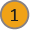 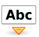 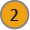 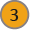 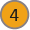 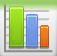 Есть ли обмен веществ у семян?
Измерение выработки углекислого газа в семенах до и во время прорастания
Результаты и анализ
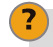 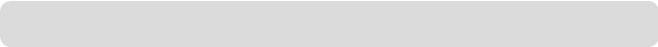 Судя по форме кривых на двух графиках, как менялась концентрация двуокиси углерода для обоих типов семян?
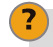 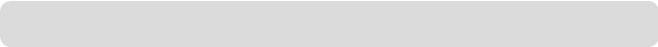 В каком случае зафиксировано самое высокое и самое низкое значение двуокиси углерода?
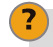 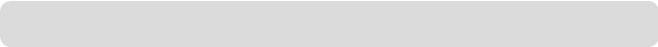 Как тенденции в каждом из случаев соотносятся с выдвинутой ранее гипотезой?
Есть ли обмен веществ у семян?
Измерение выработки углекислого газа в семенах до и во время прорастания
Результаты и анализ
График ниже должен быть аналогичен графику, полученному учащимися:
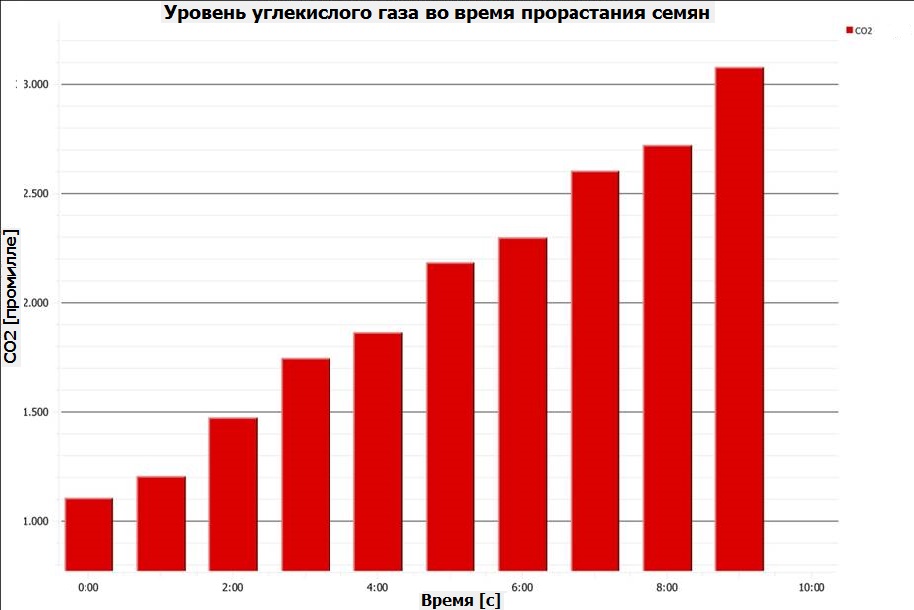 30 проросших семян фасоли
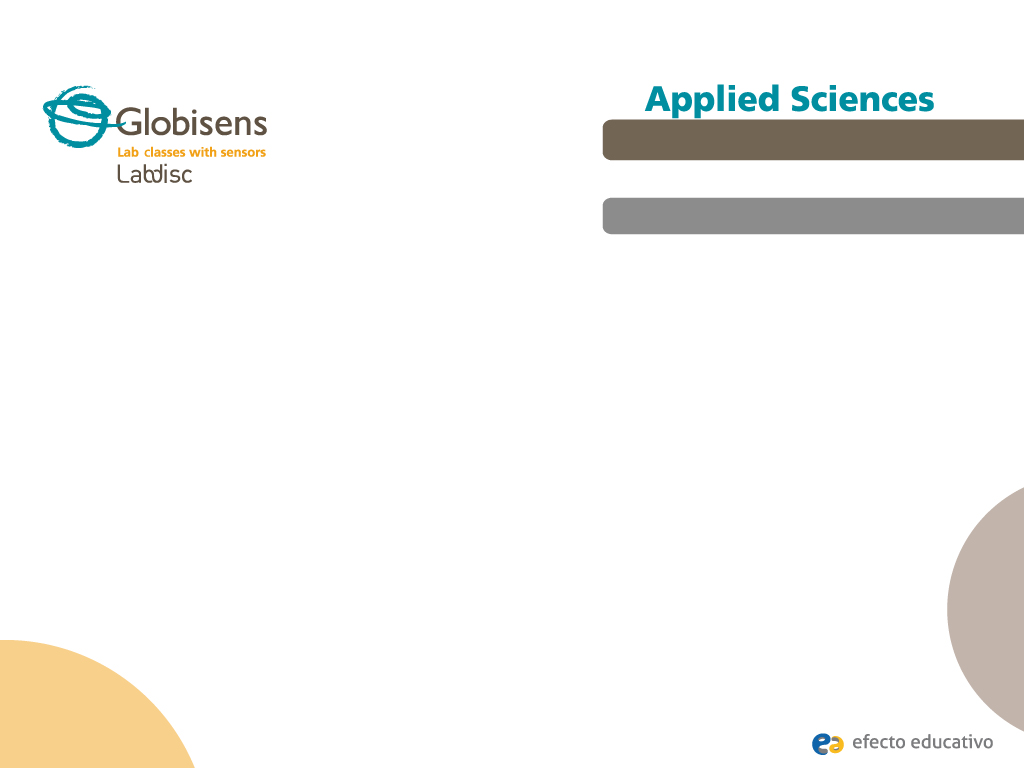 Есть ли обмен веществ у семян?
Измерение выработки углекислого газа в семенах до и во время прорастания
Результаты и анализ
График ниже должен быть аналогичен графику, полученному учащимися:
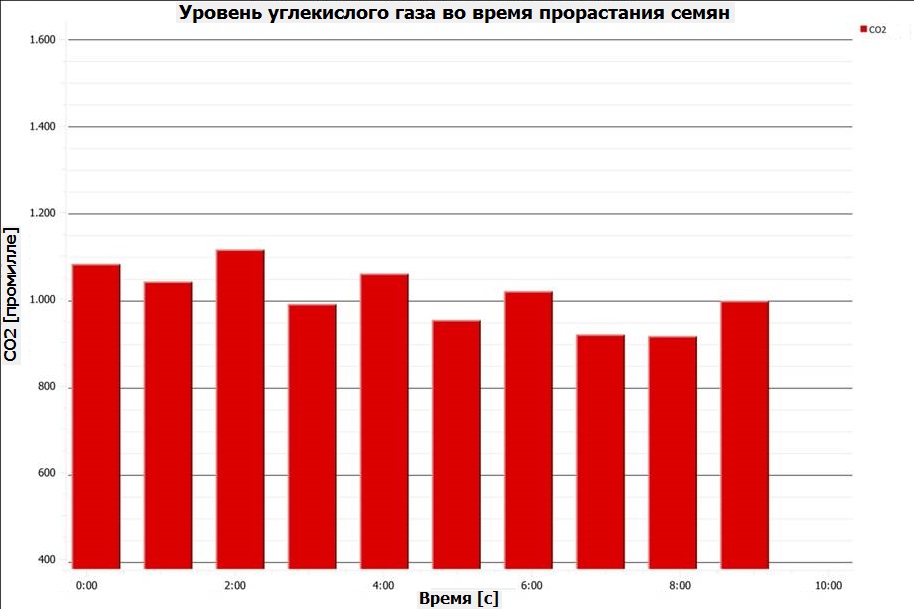 30 не проросших семян фасоли
Есть ли обмен веществ у семян?
Измерение выработки углекислого газа в семенах до и во время прорастания.
Выводы
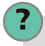 Какова потребность в энергии у проросших семян по сравнению со спящими? Как это соотносится с полученными результатами?
Учащиеся должны установить, что для прорастания семенам нужно много энергии, т.к. процесс роста сопряжен с большими затратами энергии. Это согласуется с полученными результатами, т. к., чтобы вырабатывать энергию в виде АТФ, растения выпускают в атмосферу углекислый газ. Поскольку у спящих семян эти процессы не активны, наблюдается значительное изменение концентрации CO2.
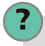 Какие процессы обмена веществ (упомянутые в теоретической части) можно соотнести с результатами, полученными в случае ростков?
Учащиеся, заметив повышение концентрации CO2 при измерении на проросших семенах, должны указать, что имеет место процесс клеточного дыхания, т.к. это - единственный процесс, при котором в атмосферу высвобождается углекислый газ (при фотосинтезе CO2 остается внутри растения).
Есть ли обмен веществ у семян?
Измерение выработки углекислого газа в семенах до и во время прорастания
Дальнейшее применение
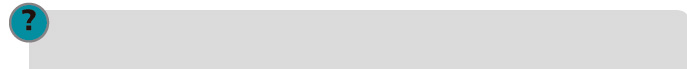 Что бы вы порекомендовали включить в биологическую систему, чтобы повысить в ней концентрацию двуокиси углерода и, следовательно, снизить концентрацию кислорода? Вы порекомендуете использовать только не проросшие семена, только проросшие семена или сочетание тех и других? Обоснуйте ответ.
Учащиеся должны указать, что клеточное дыхание повышает концентрацию CO2 и снижает концентрацию O2 в окружающей среде, т. к. эти молекулы являются, соответственно, реагентом и продуктом химического уравнения данного процесса. Поэтому целесообразно было бы поместить в систему только ростки, т. к., согласно эксперименту, только они производят клеточное дыхание на значительном уровне.
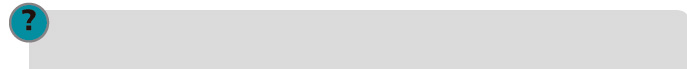 Если измерить уровень двуокиси углерода в растениях на разных стадиях их жизненного цикла после прорастания, какие результаты можно ожидать, исходя из того, что вы выучили о клеточном дыхании?
z
Учащиеся должны вспомнить, что в теоретической части говорилось о том, что клеточное дыхание происходит в течение всей жизни растения, поэтому можно ожидать, что будет отмечаться повышение концентрации CO2 в этих организмах.